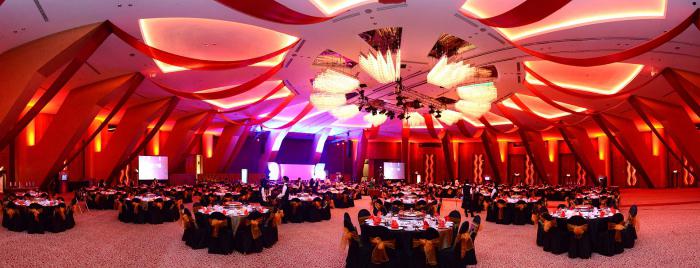 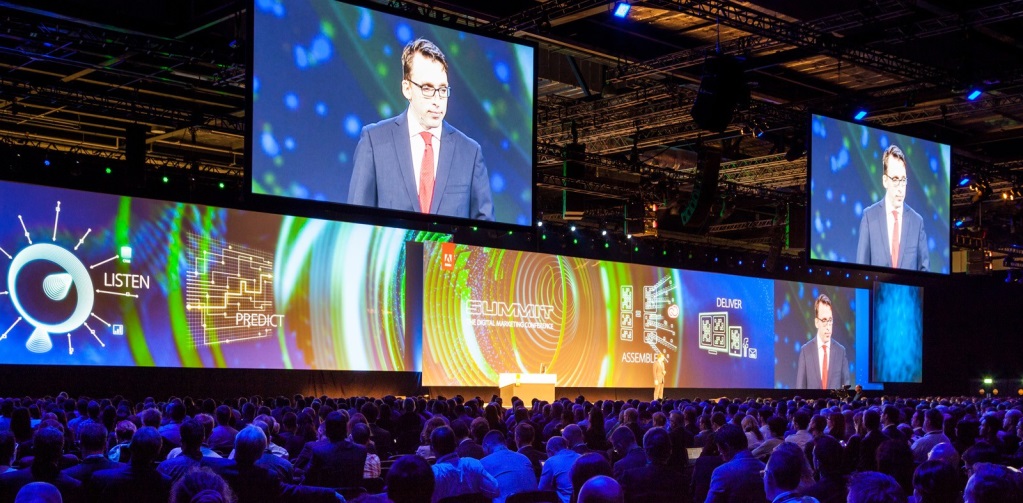 «Івентивний менеджмент»
Викладачі, які читають дісципліну
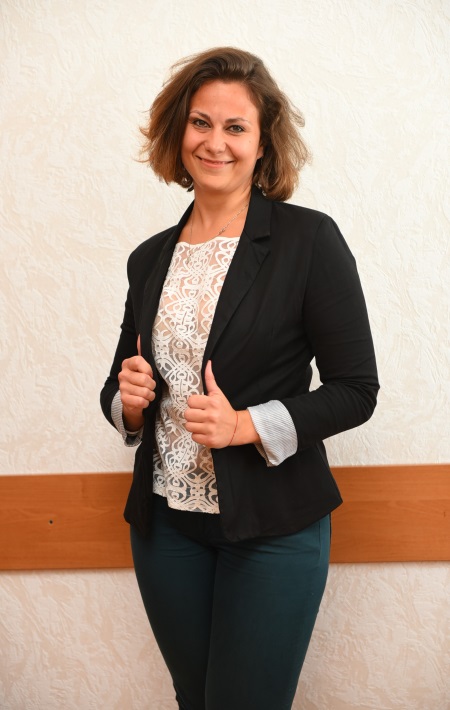 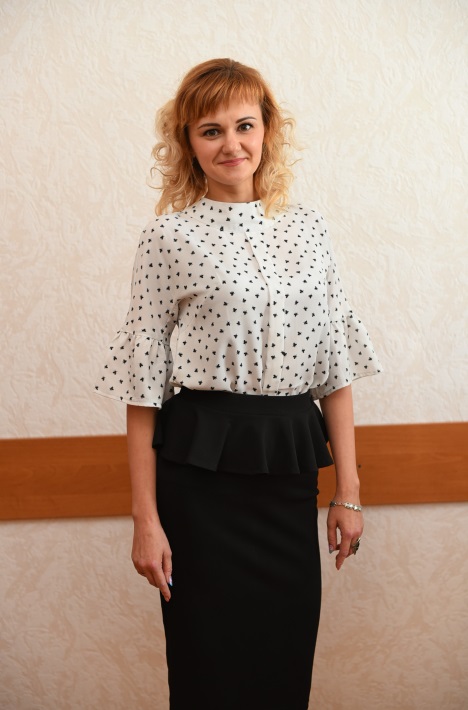 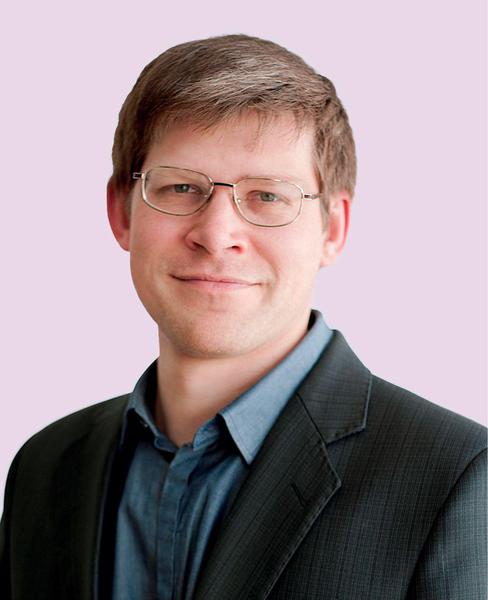 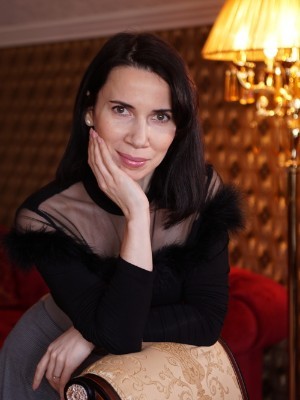 М. І. Вовк, кандидат економічних наук, доцент
Т.М. Ткачук, кандидат економічних наук, доцент
Р.М.Федоряк, кандидат економічних наук, доцент
О. Г. Авдан, кандидат економічних наук, доцент
Ключові терміни дисципліни
Бриф
Бренд
Гібрідна подія (Hybrid Event)
Дедлайн (Deadline)
Захід
Івент (Event)
Івент-менеджер
Інсталяція
Кейс (Case)
Конференц-менеджер
Локація
Проект (Project)
Райдер (Rider)
Сценарій
….
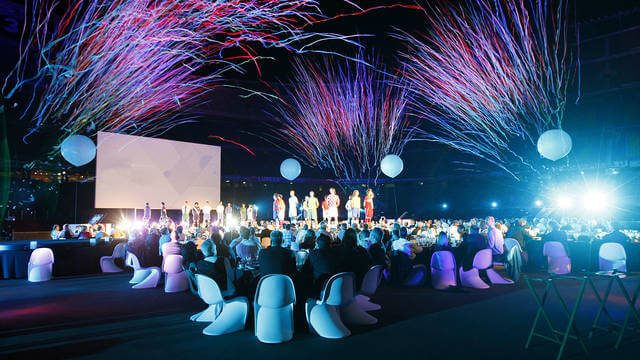 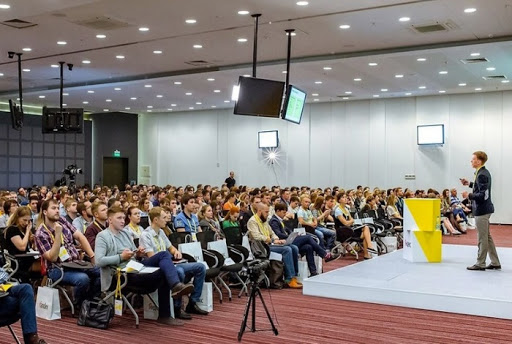 Метою вивчення дисципліни «Івентивний менеджмент» є надання фундаментальних теоретичних знань і набуття практичних навичок з питань планування, організації, проведення та оцінки ефективності івентів з урахуванням специфіки функціонування суб’єктів готельного і ресторанного бізнесу. 
Завданням вивчення дисципліни «Івентивний менеджмент» є надання студентам ґрунтовних знань в області опанування методик сучасних технологій івентивного менеджменту та практичних навичок професійного спілкування івентора у діяльності суб’єктів готельного та ресторанного бізнесу.
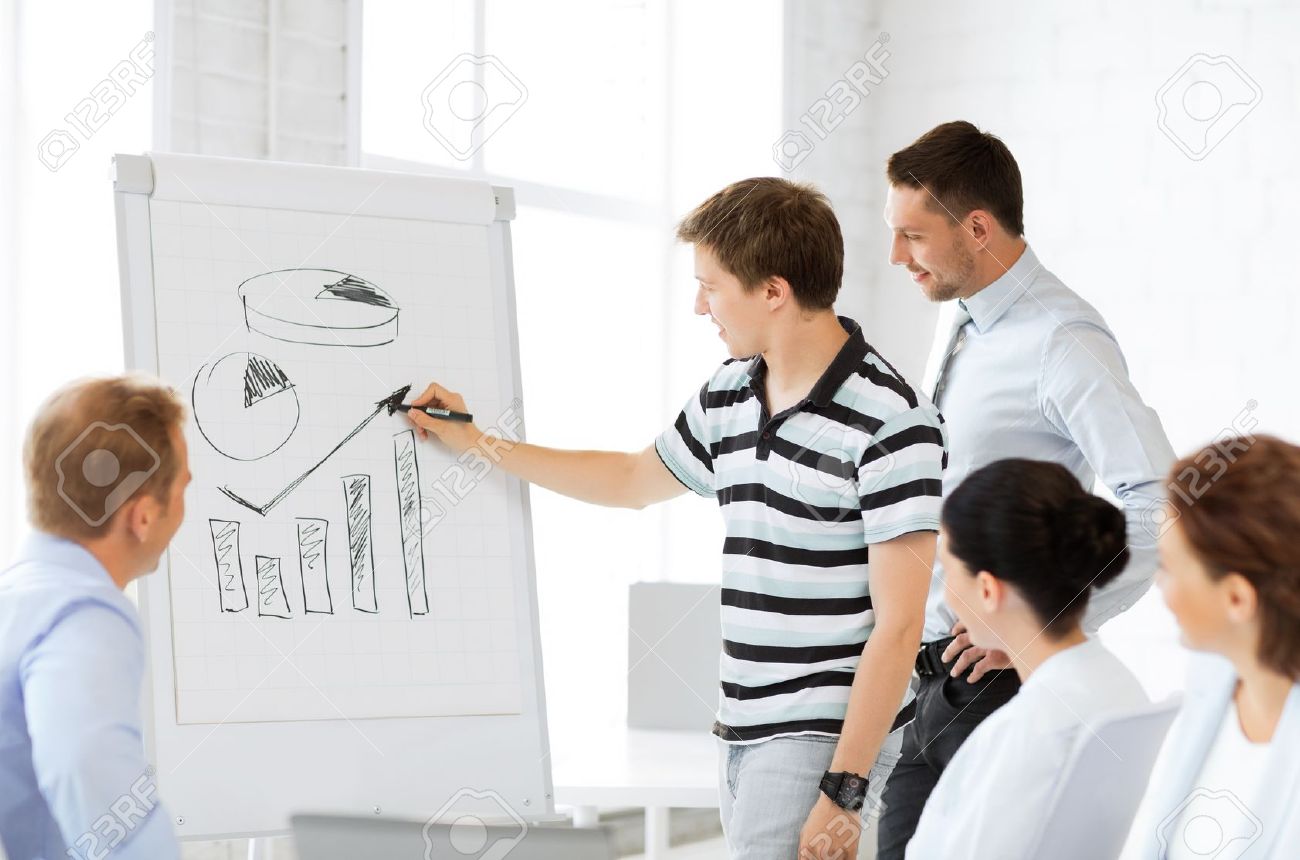 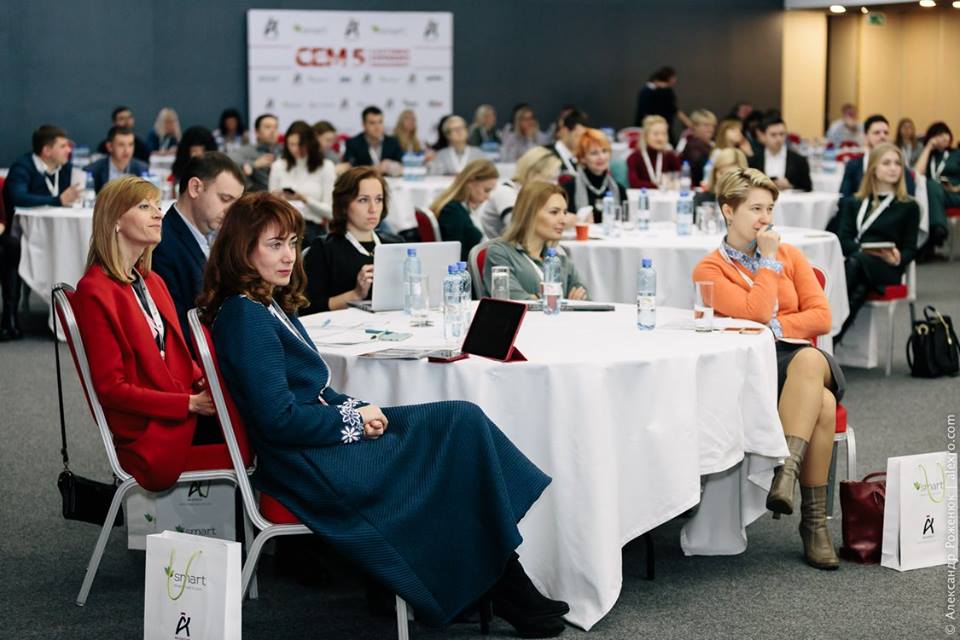 В процесі вивчення дисципліни студенти:
аналізуватимуть кейси реальних івентів;
прийматимуть участь у рольових іграх: писатимуть сценарії, спілкуватимуться з замовниками та плануватимуть реальний проект івенту
вивчатимуть актуальні інновації та тренди в сфері івент-індустрії
спілкуватимуться зі спеціалістами івент бізнесу
Теми дисципліни
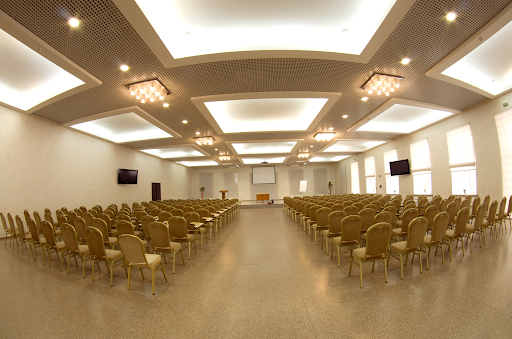 Дякую за увагу!